Willkommen zum Workshop - Ein Blick hinter die Kulissen
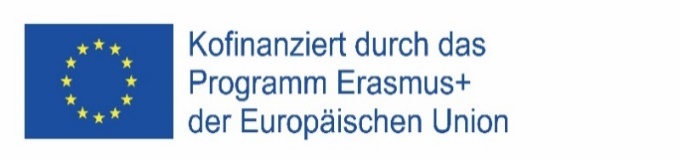 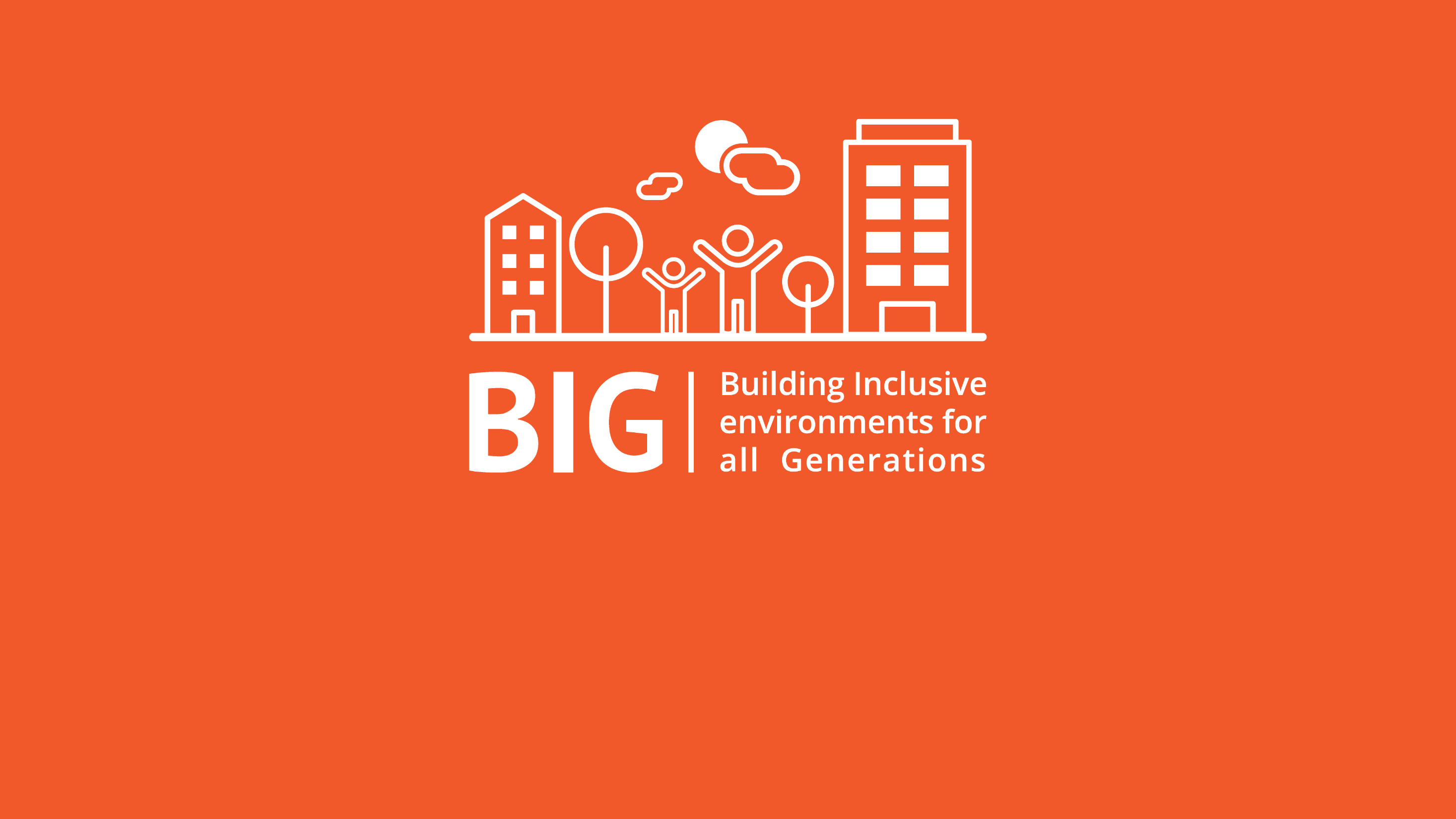 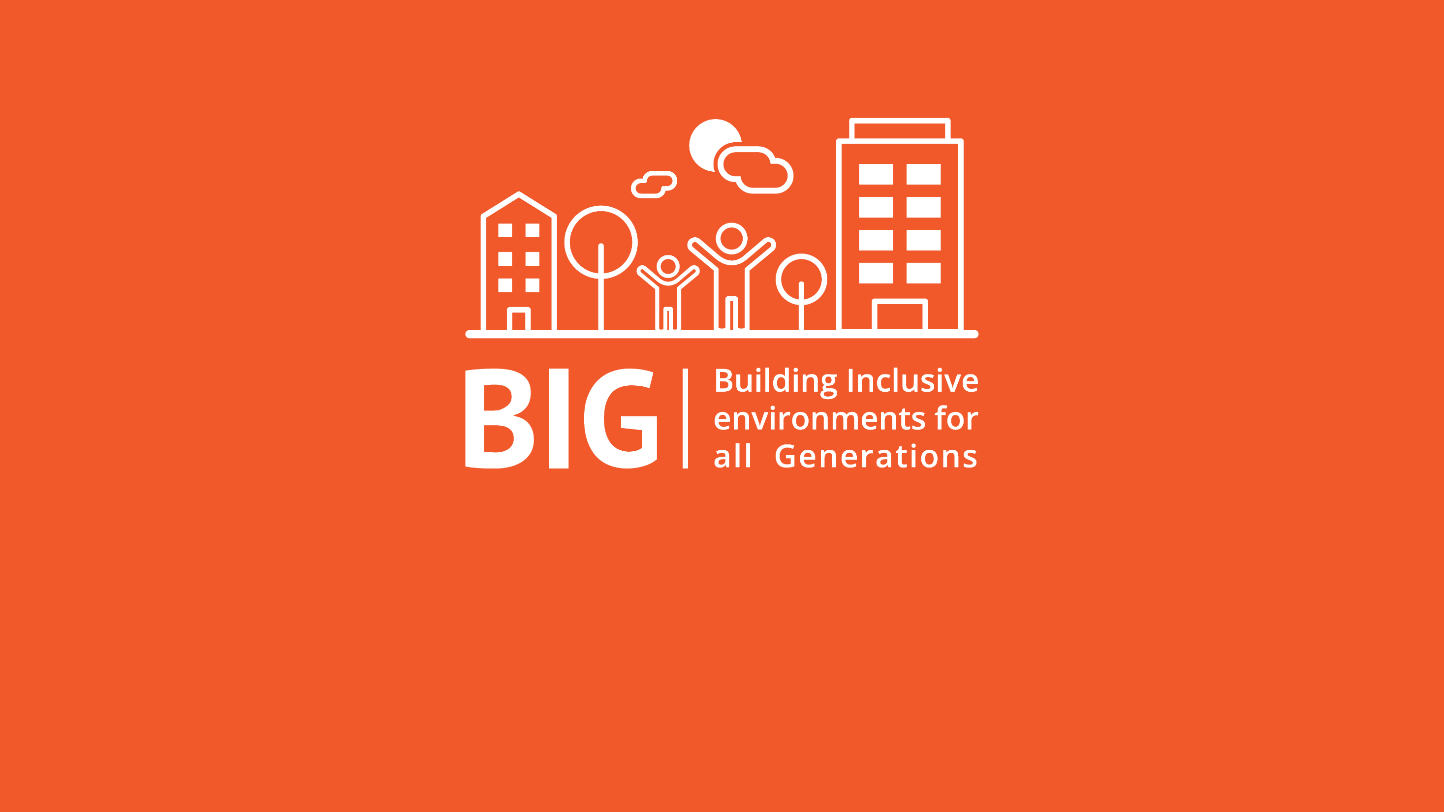 Hintergrund
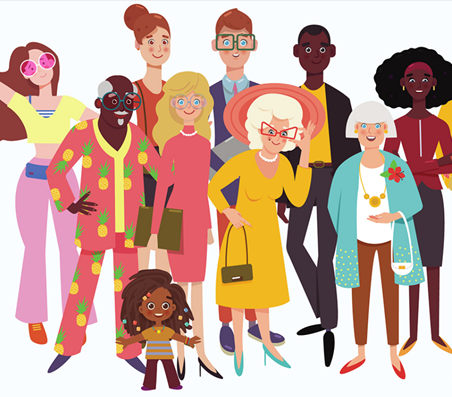 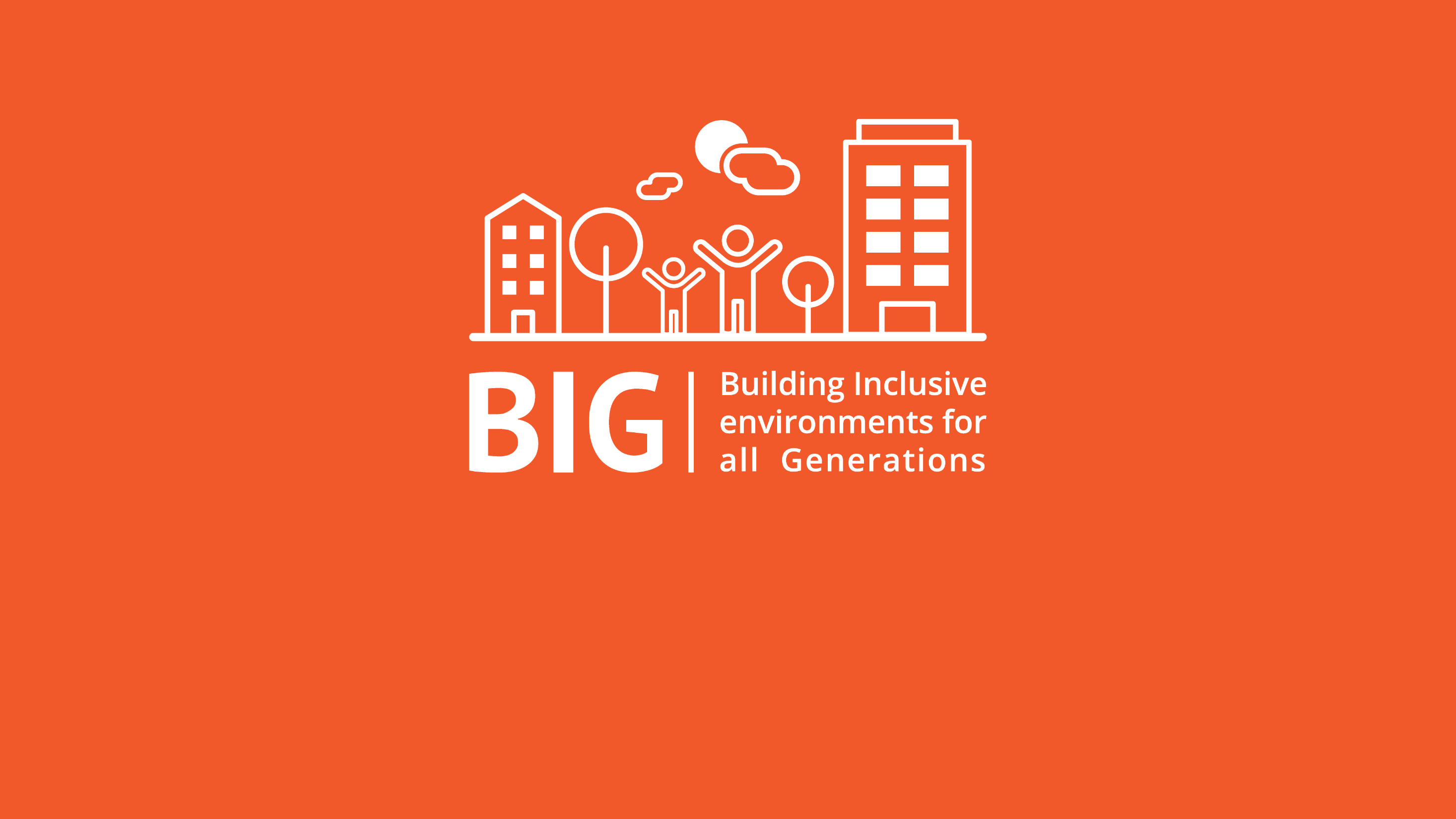 BIG - Schaffung inklusiver Umgebungen für alle 
Generationen: 
Erasmus+ Projekt (2020 – 2022)
Entwickelt von Partner*innen in den Niederlanden, Portugal, Polen und Deutschland 
Koordiniert von AFEdemy (NL)
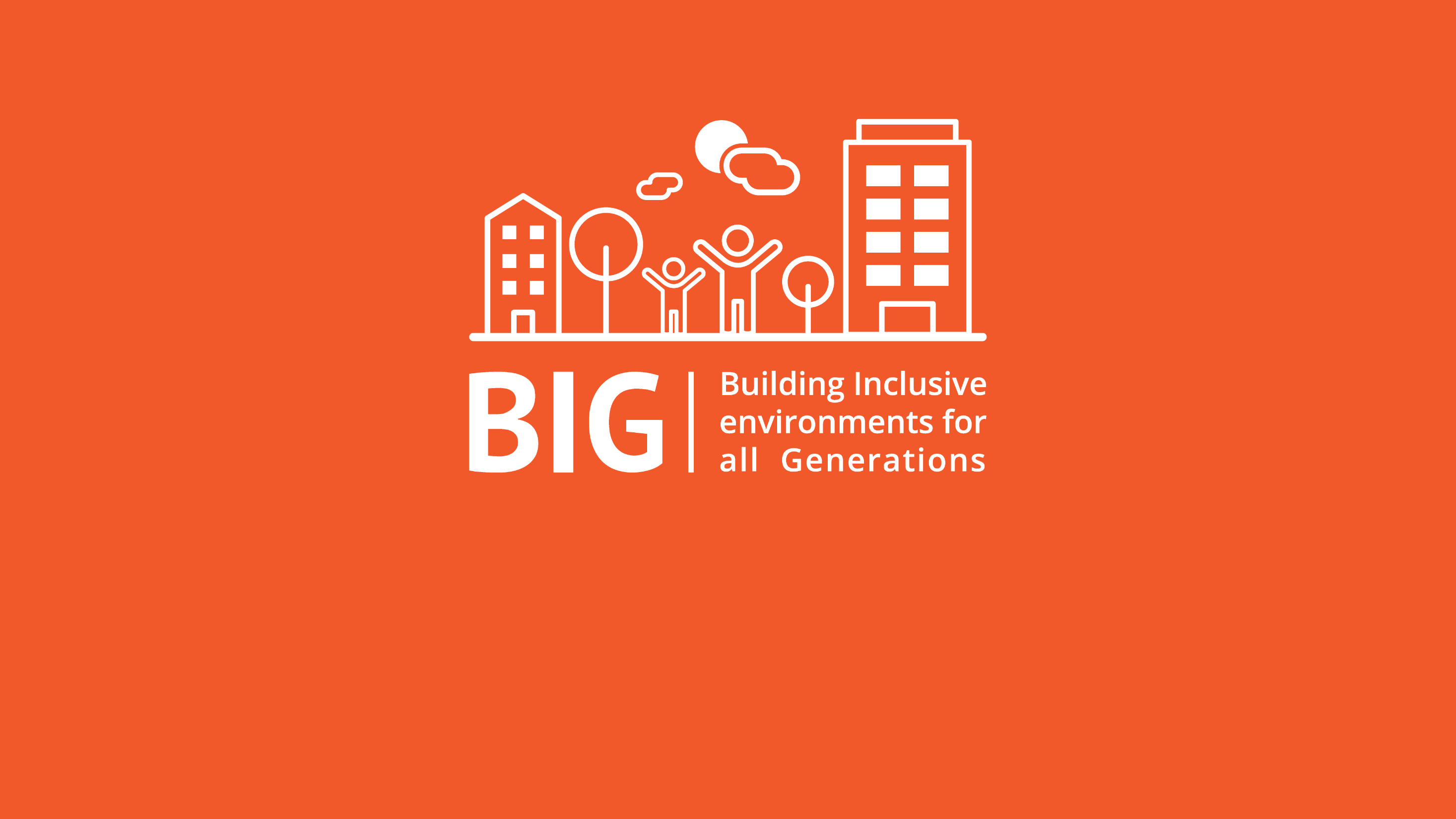 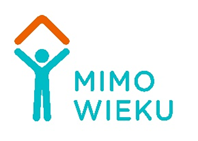 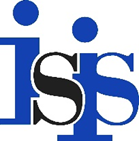 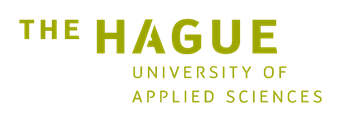 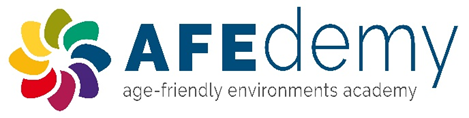 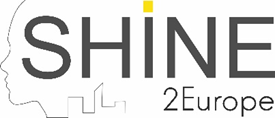 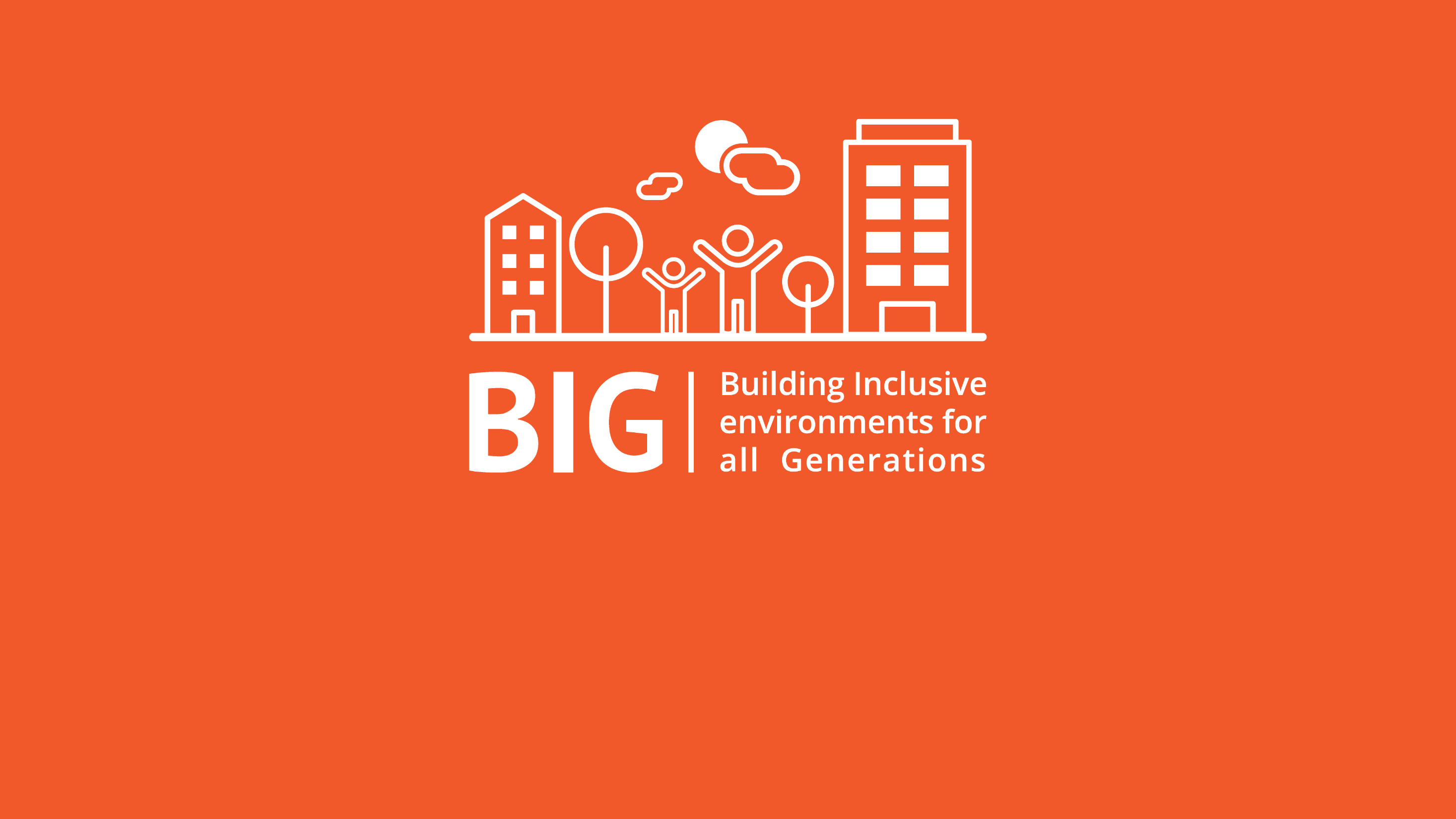 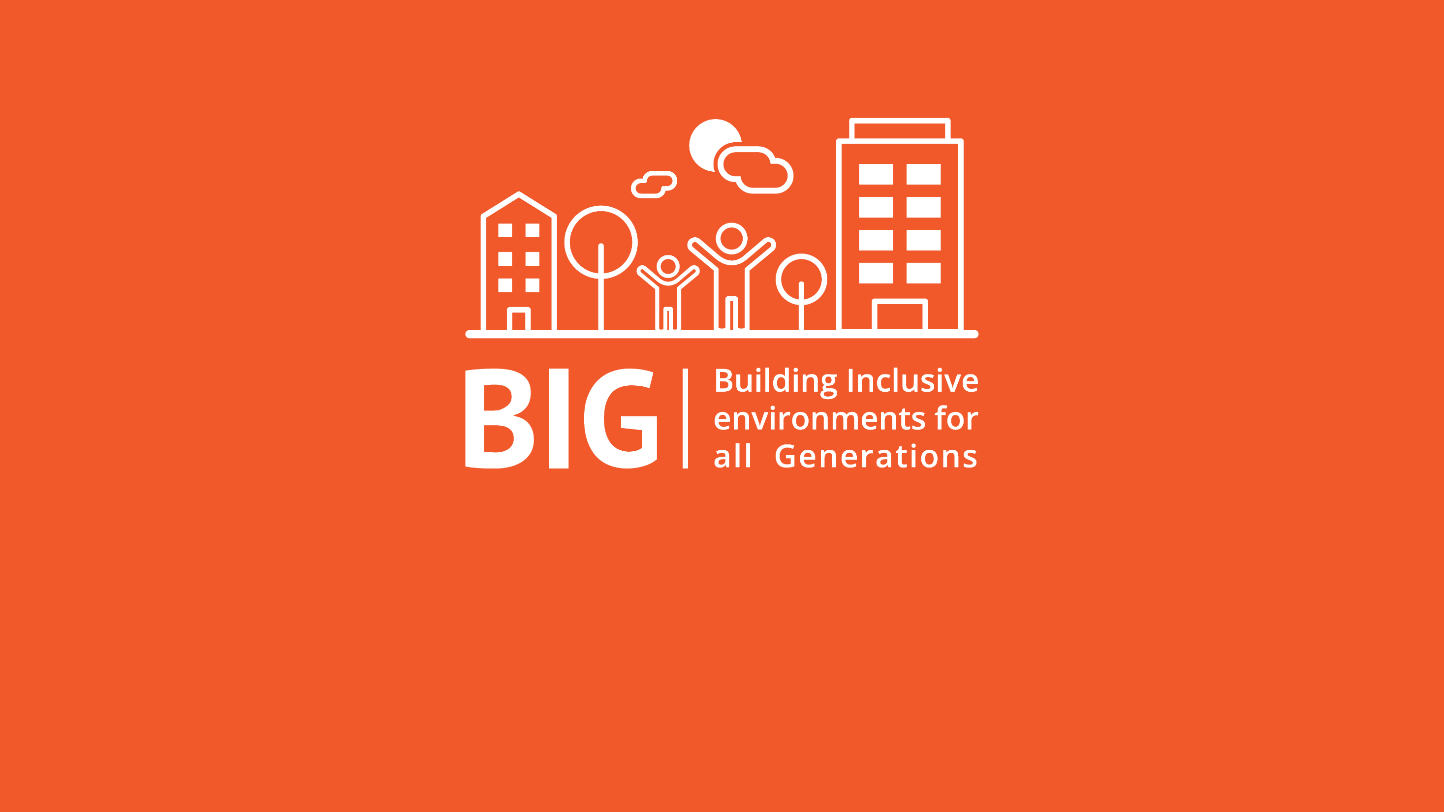 Ziele
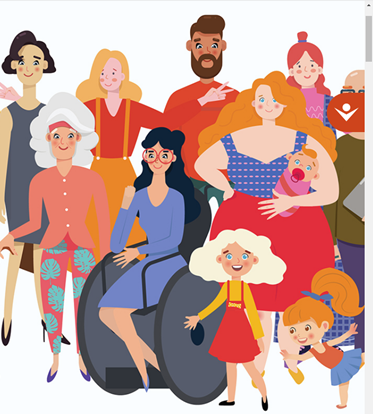 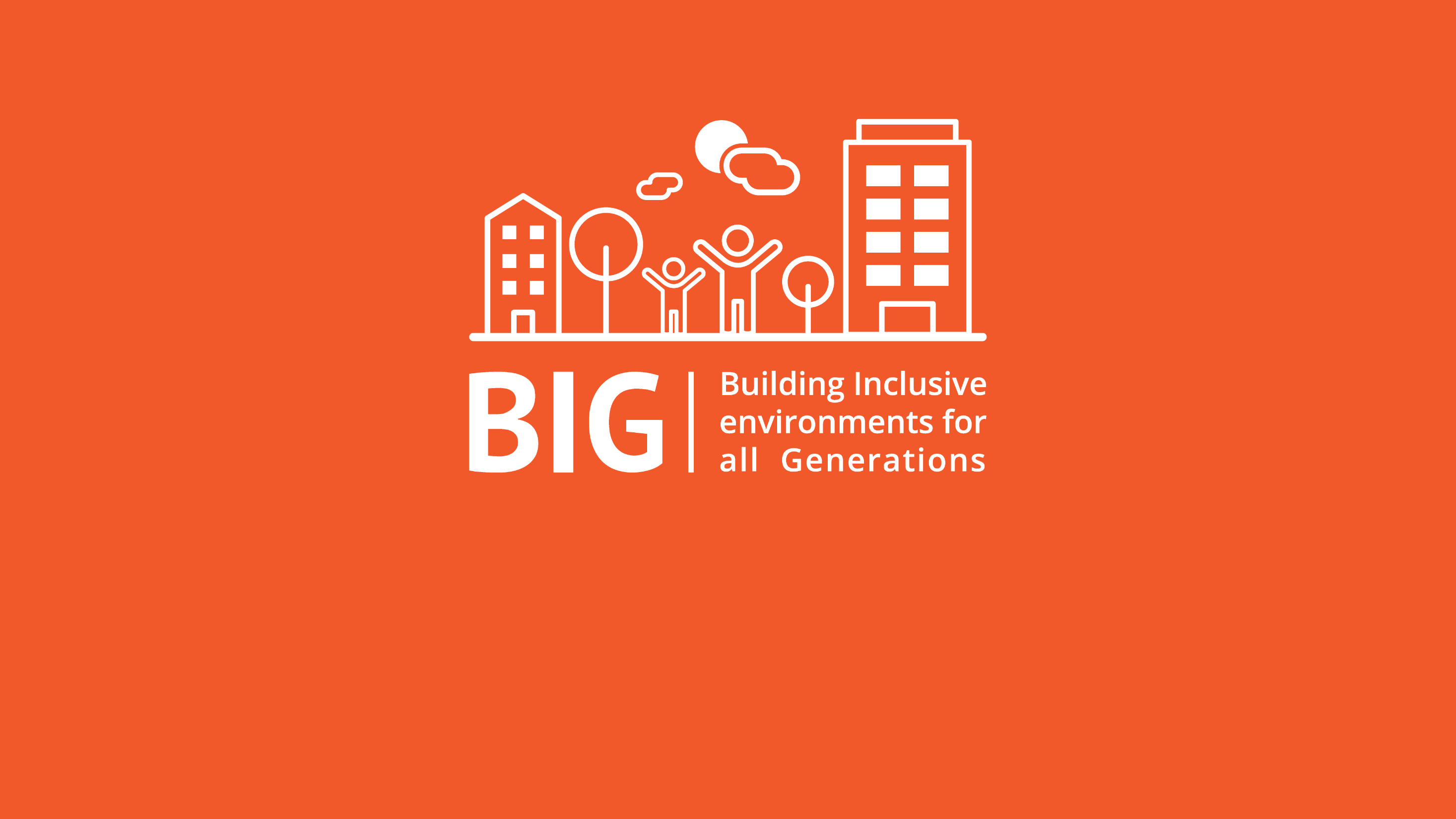 BIG möchte dazu beitragen, ein inklusives Umfeld für alle Generationen zu schaffen, indem es eine spielerische Lernerfahrung durch eine kostenlose Bildungsressource bietet.
Das BIG-Spiel richtet sich unter anderem folgende Zielgruppen:
Fachleute in Kommunen und Wohlfahrtsverbänden, die sich für Stadtentwicklung und Inklusion einsetzen; 
Ehrenamtliche in sozialen Vereinen, Initiativen und Seniorenbeiräten, die sich für die Interessen von Menschen einsetzen, die ein smartes, gesundheitsförderndes, und altersgerechtes Umfeld benötigen;
Privatpersonen wie Studierende, informell Pflegende und Personen, die selbst ein angemessenes Umfeld benötigen.
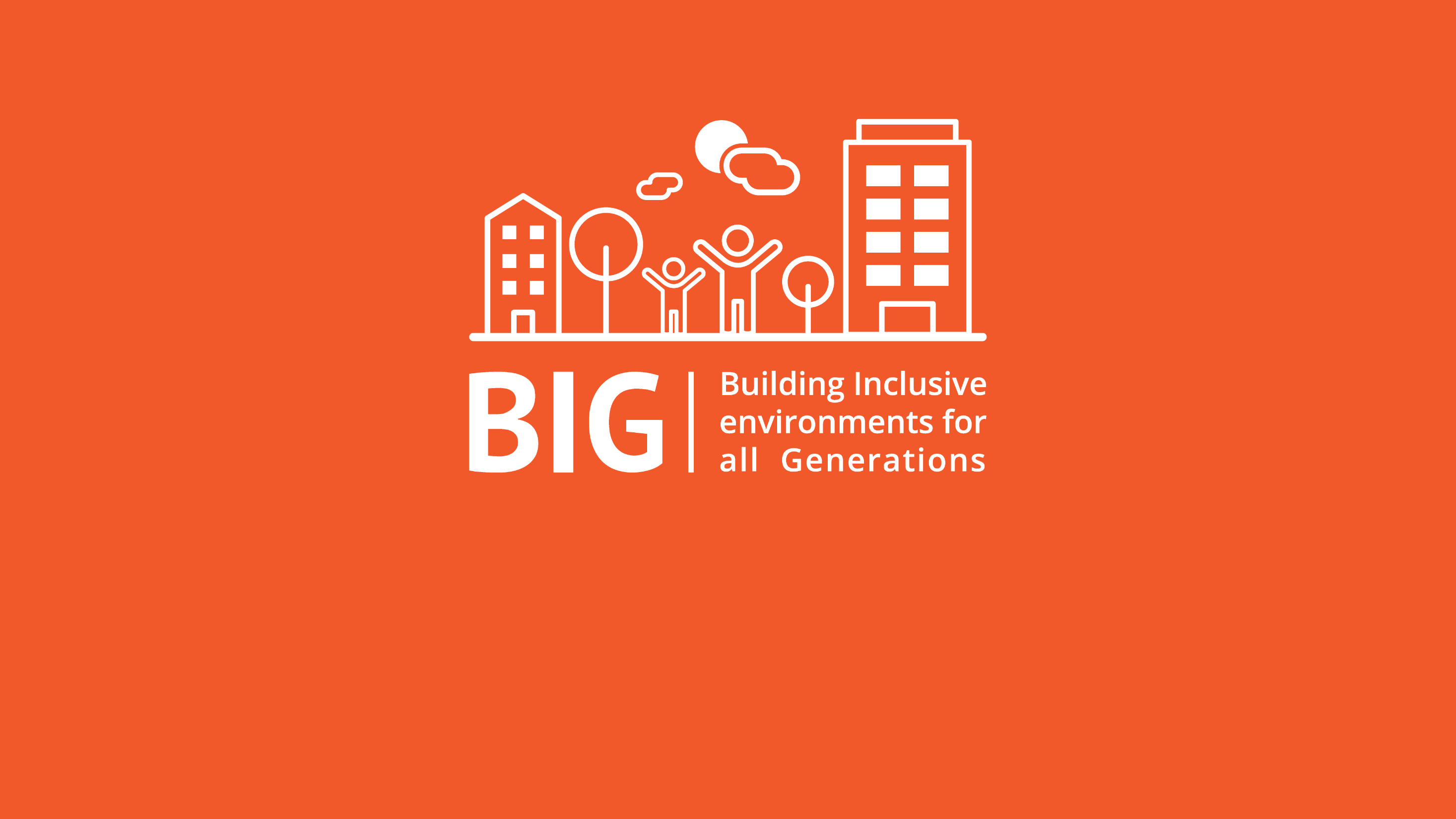 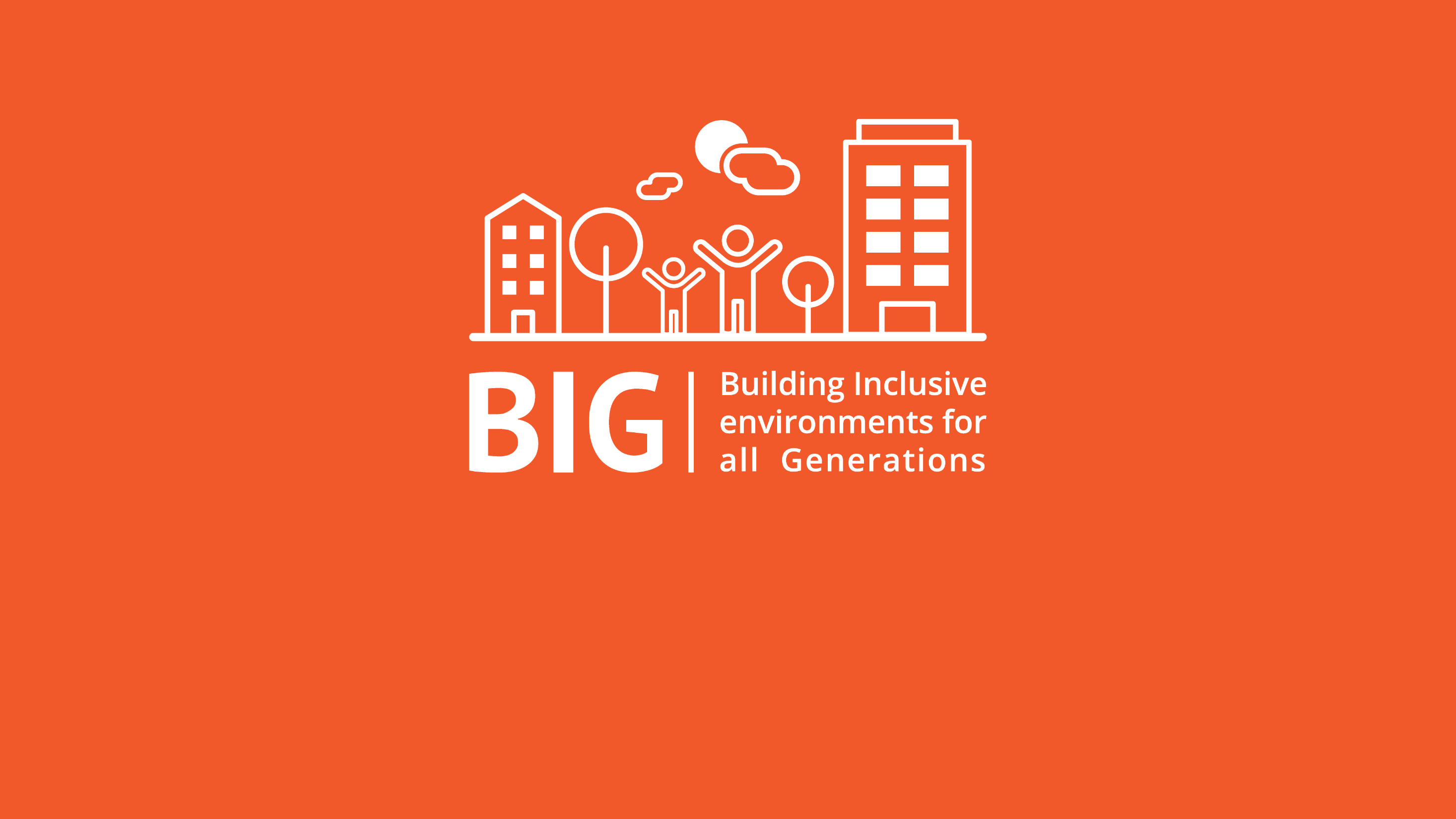 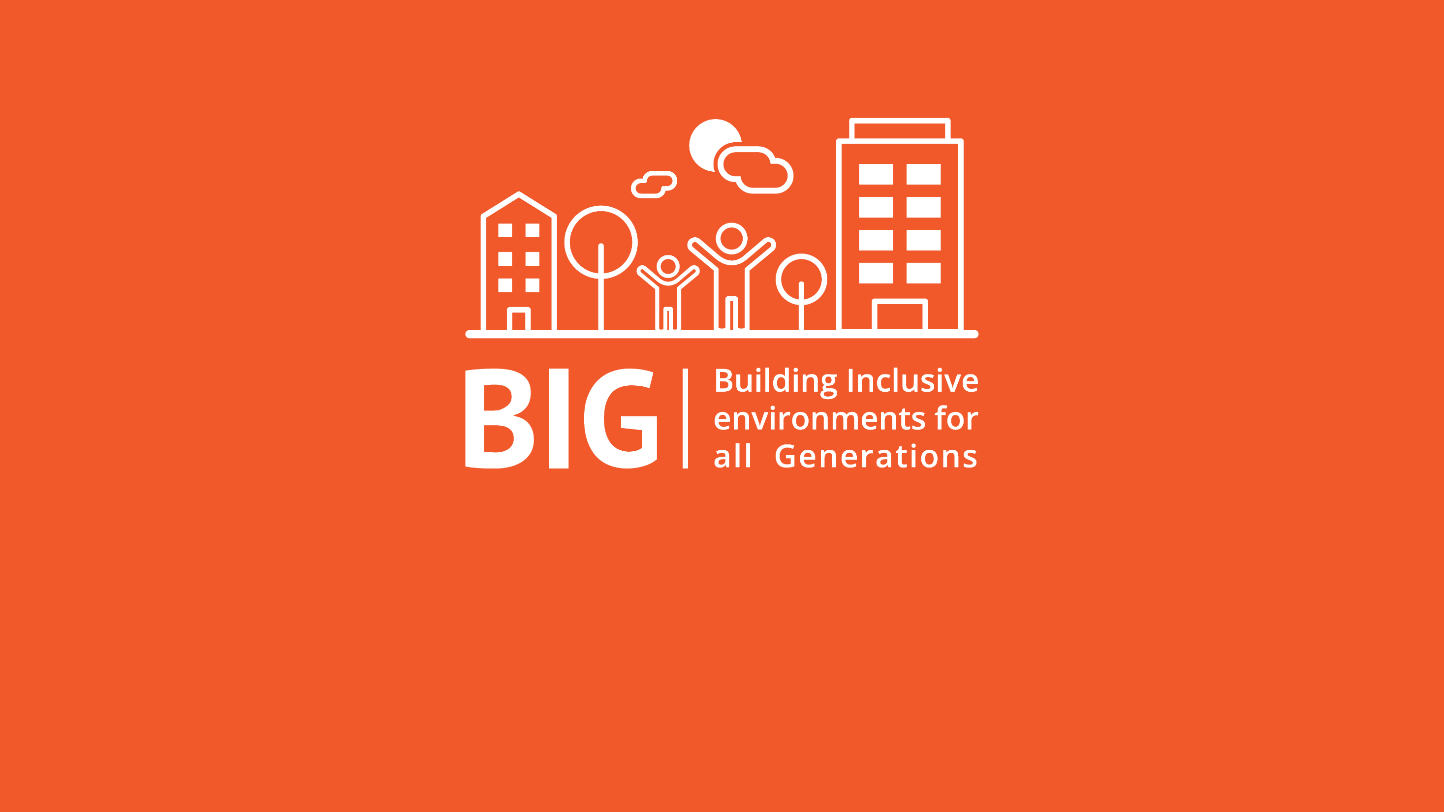 Projektergebnisse
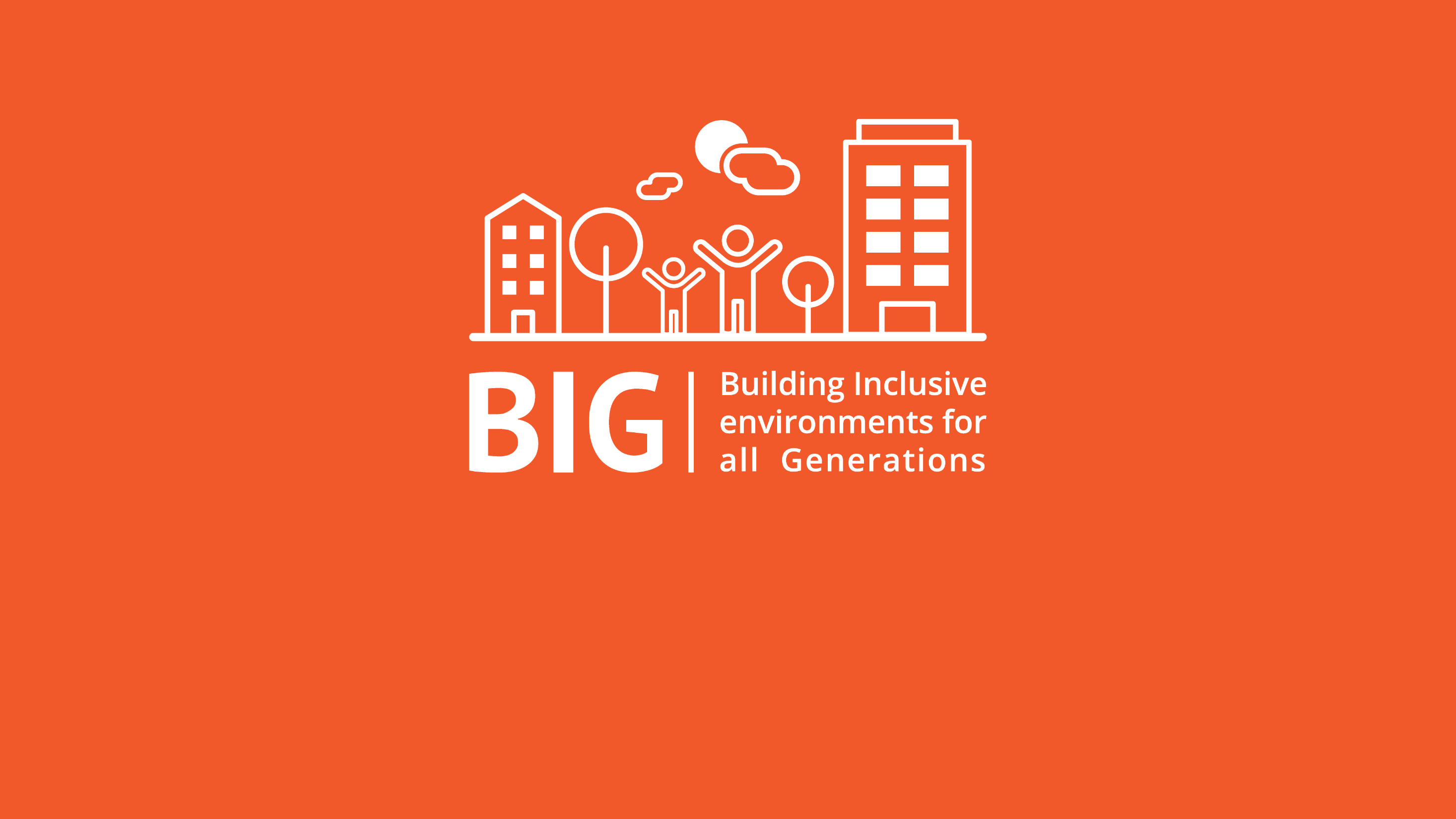 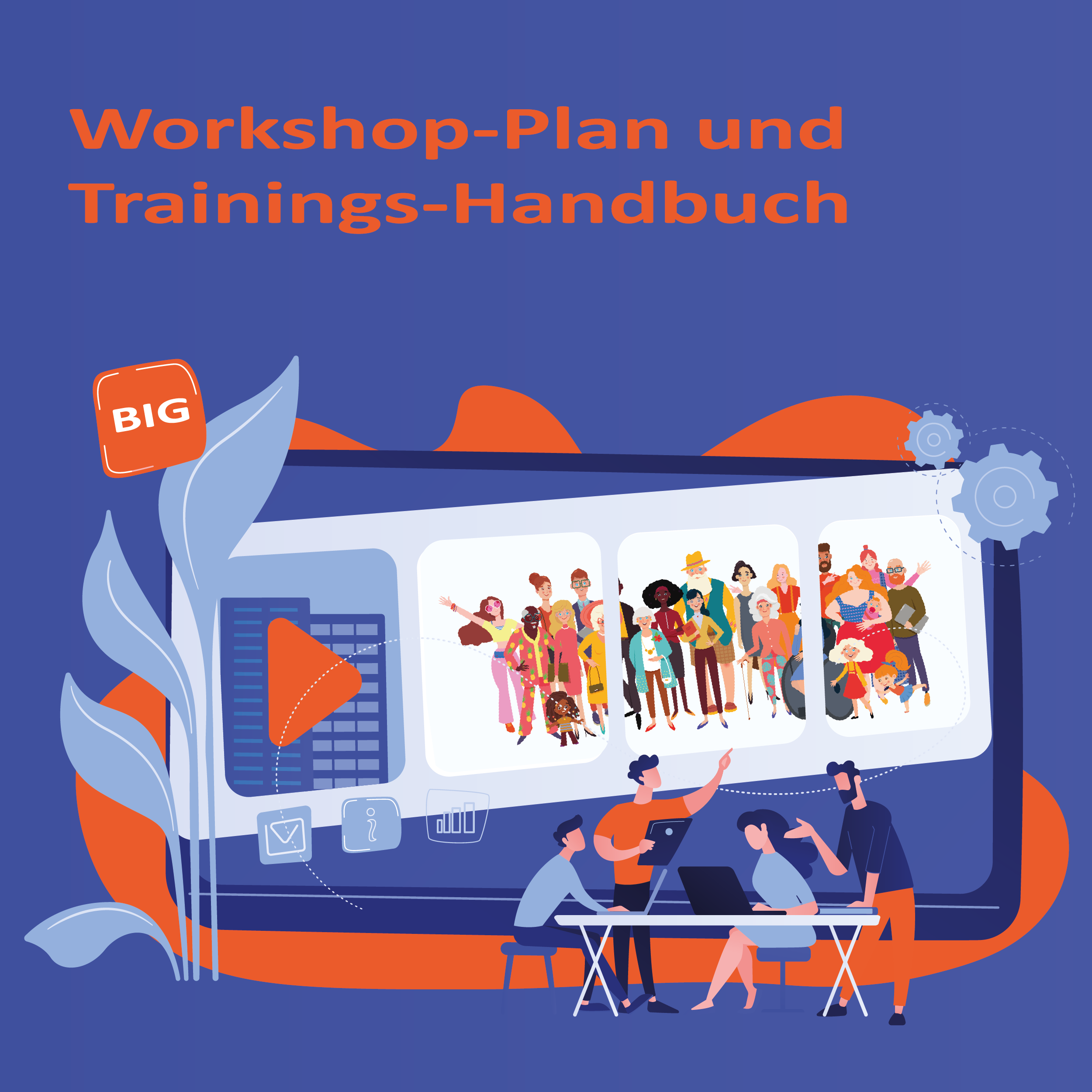 Mit der Aufgabe, folgende Orte generationengerecht zu gestalten:
Wohnungen
Supermarkt mit Restaurant
Bushaltestelle
Park mit Spielplatz
Gesundheits- und Sozialzentrum
2D-Online-Lernspiel in zum individuellen Gebrauch
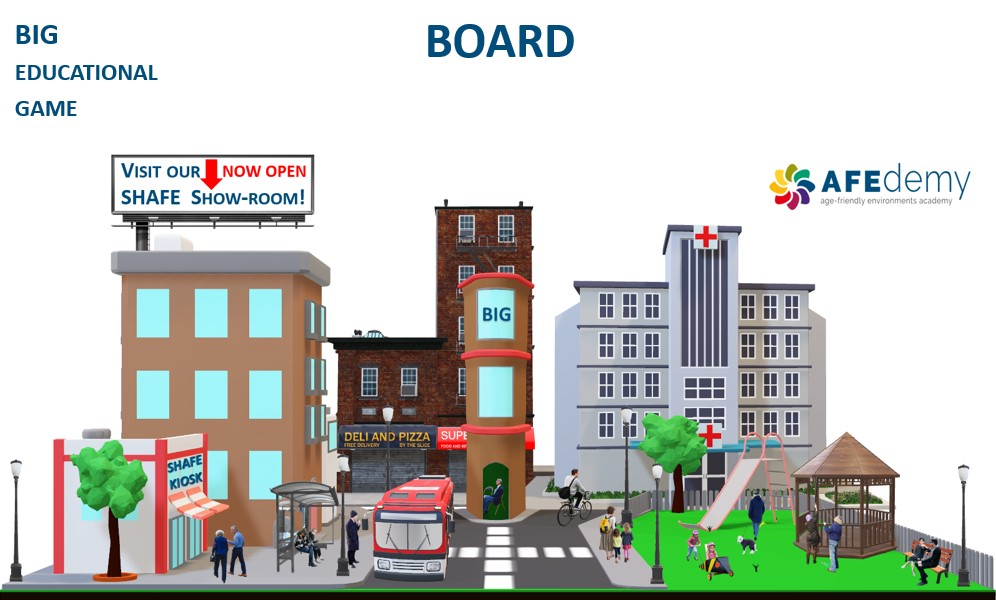 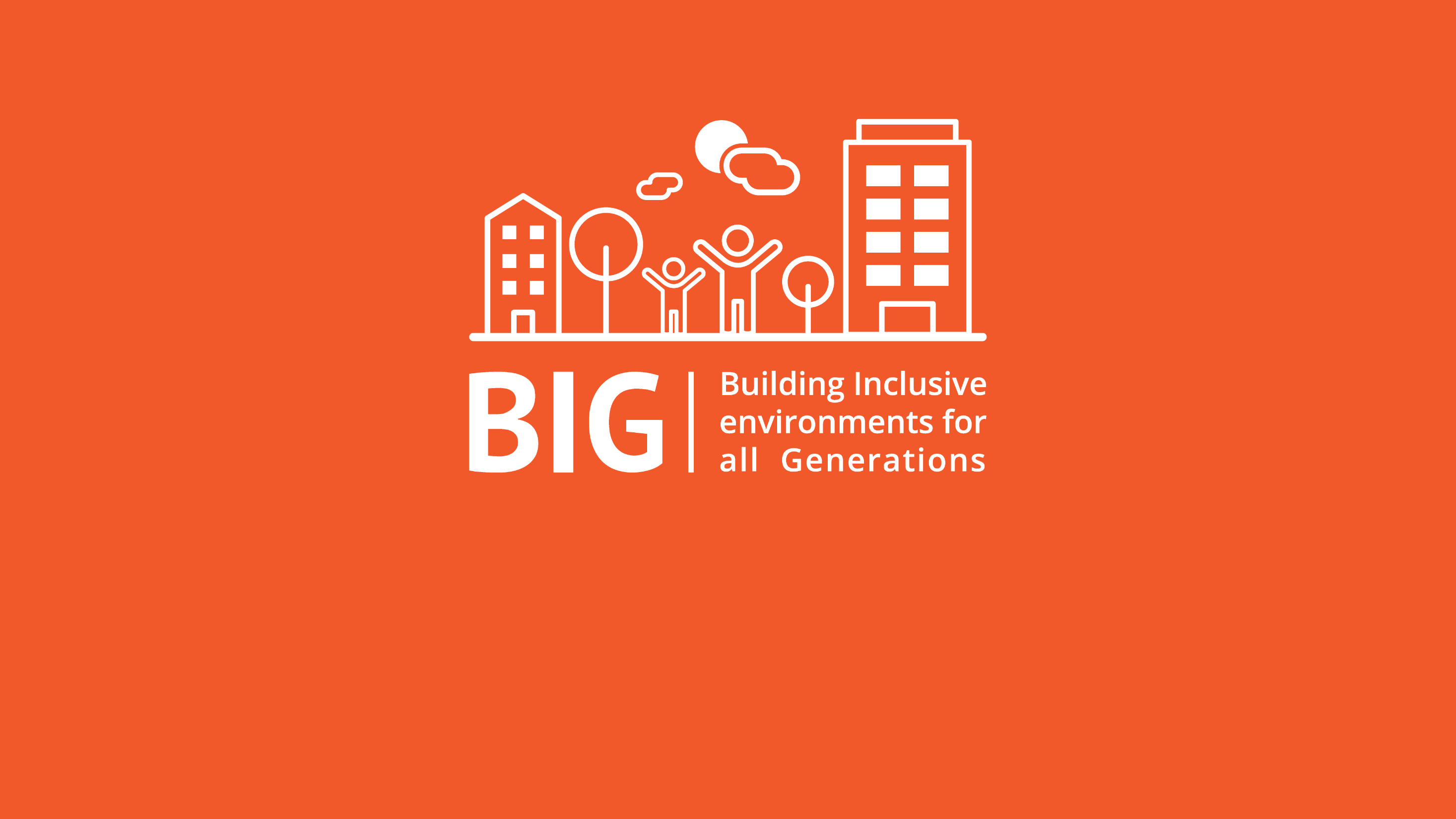 …und direktem Feedback von den Spiel-Charakteren.
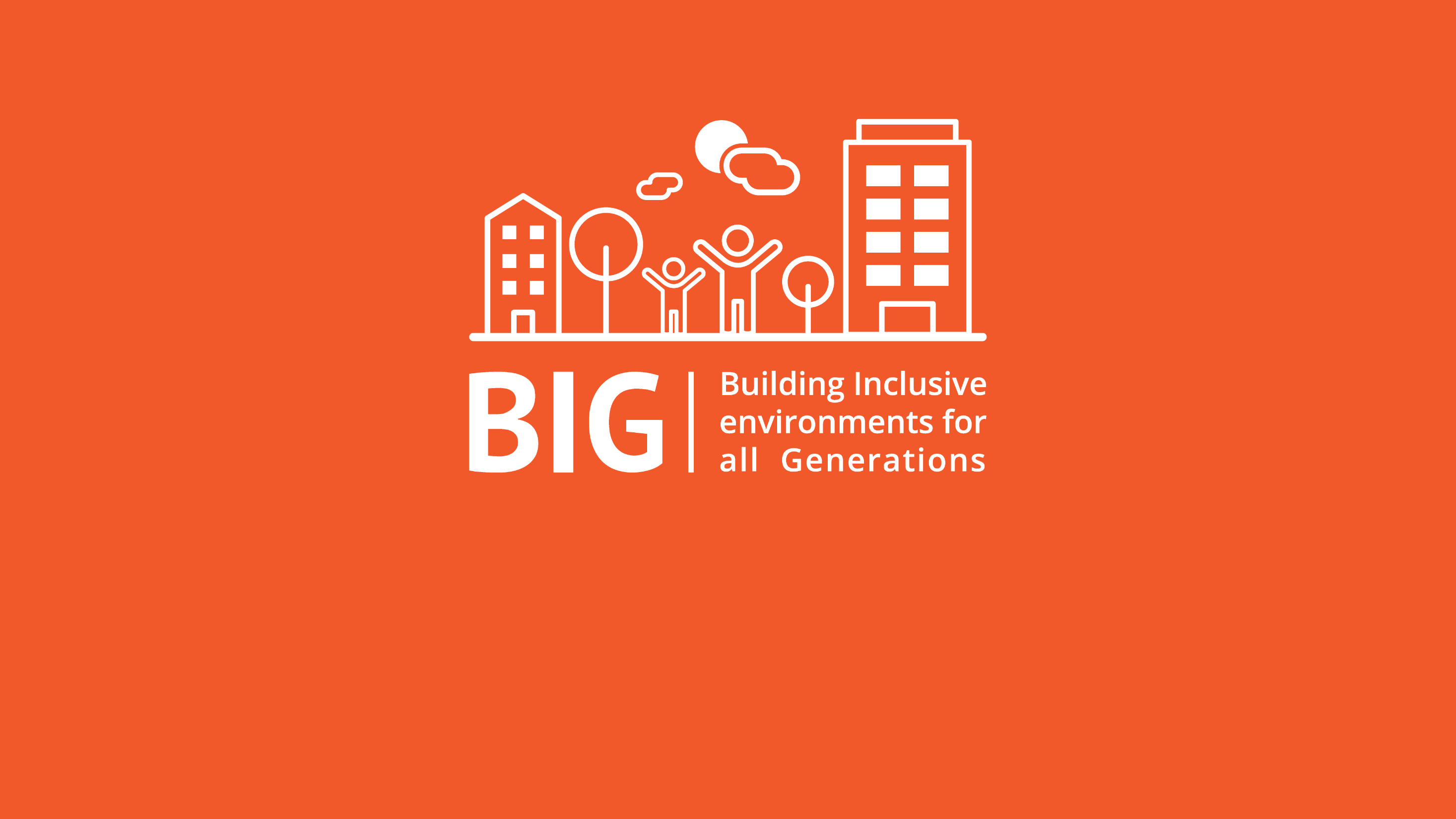 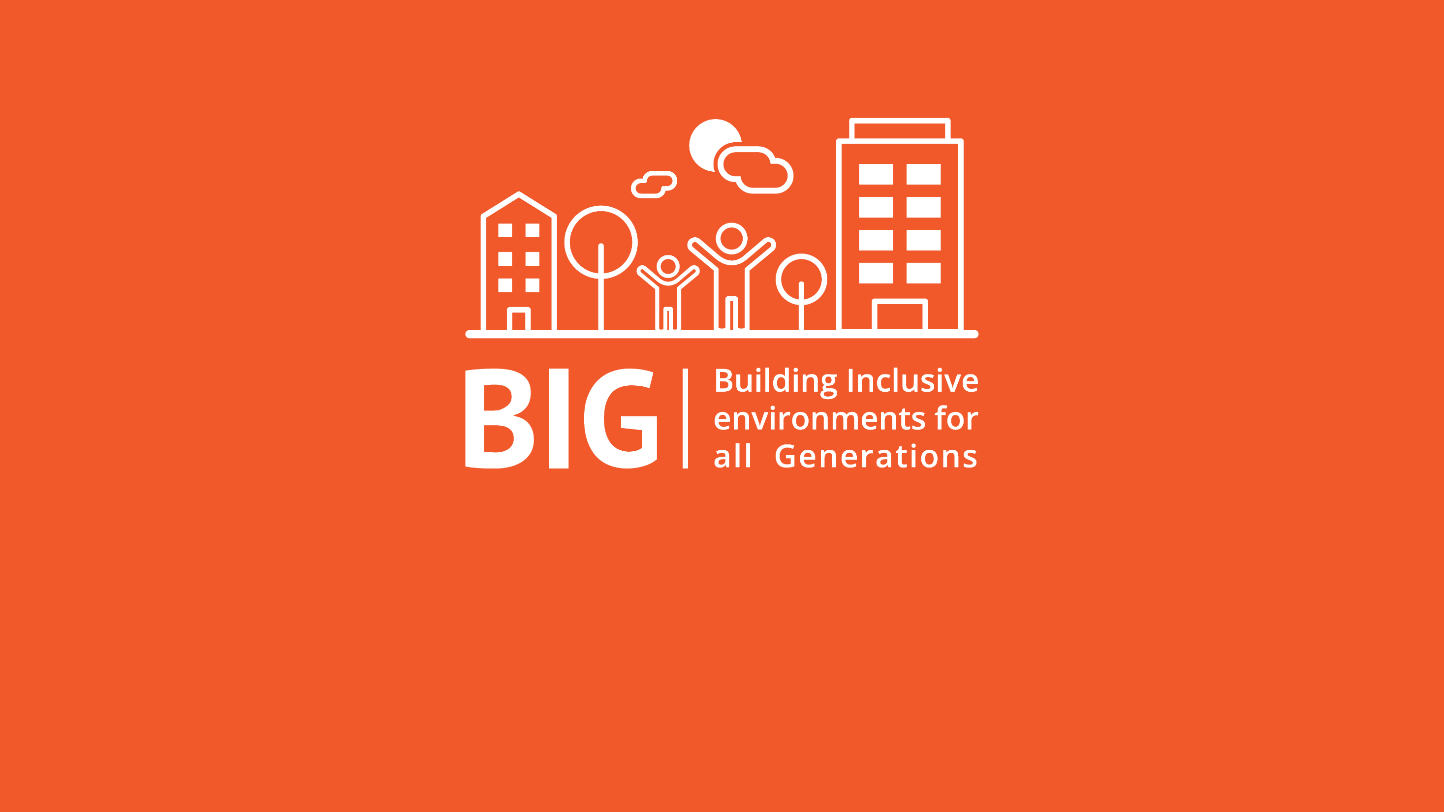 Das BIG-Spiel
Sowohl als Lern- als auch als Freizeitspiel einsetzbar
Sie können frei zwischen den Orten des Spiels wählen
An jedem Ort treffen Sie die Spiel-Charaktere:
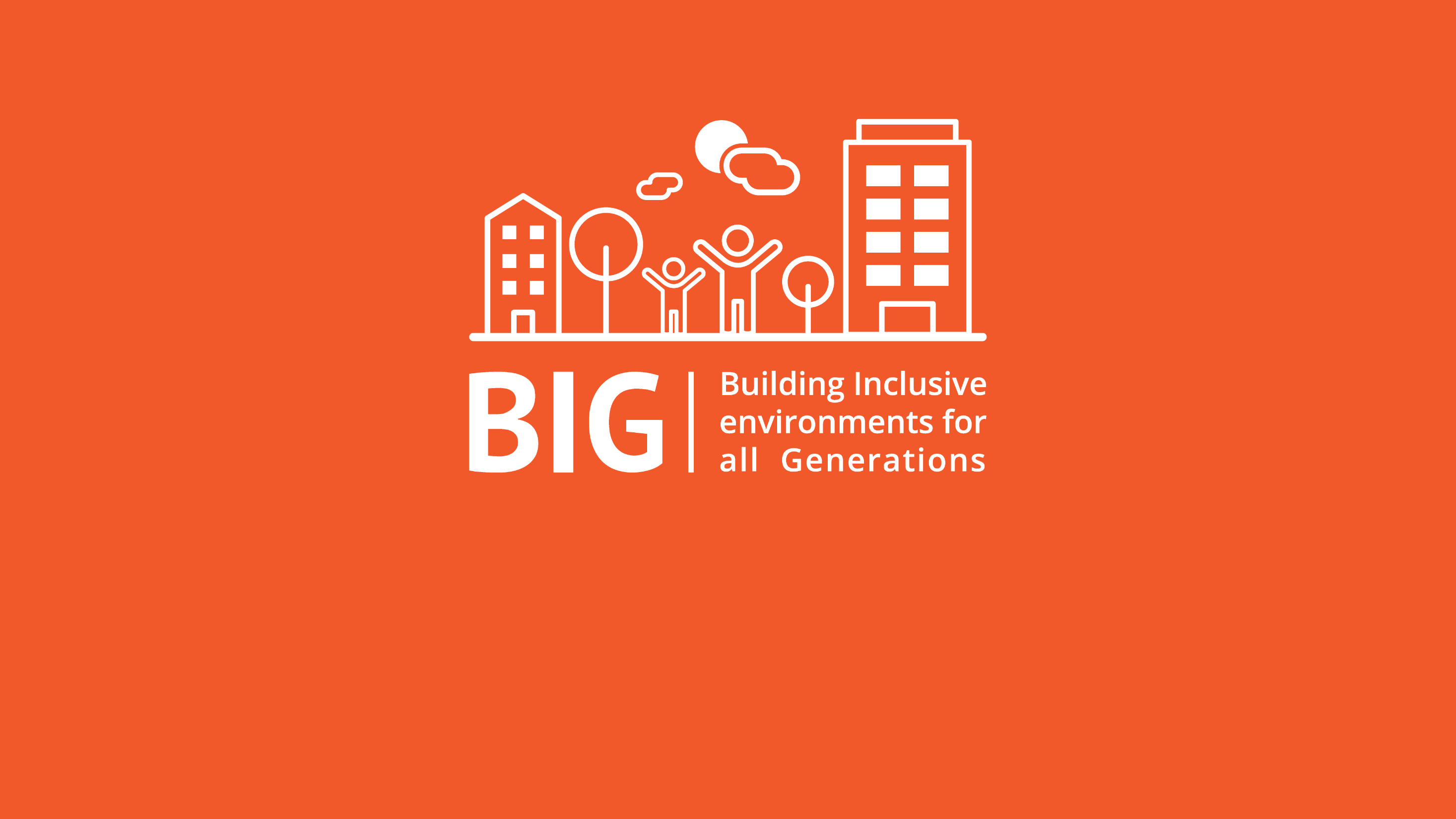 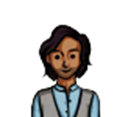 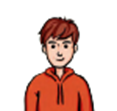 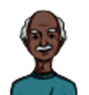 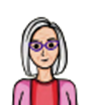 Nimm die Herausforderung an und gestalte inklusive Umgebungen!
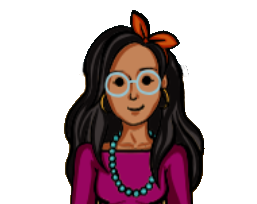 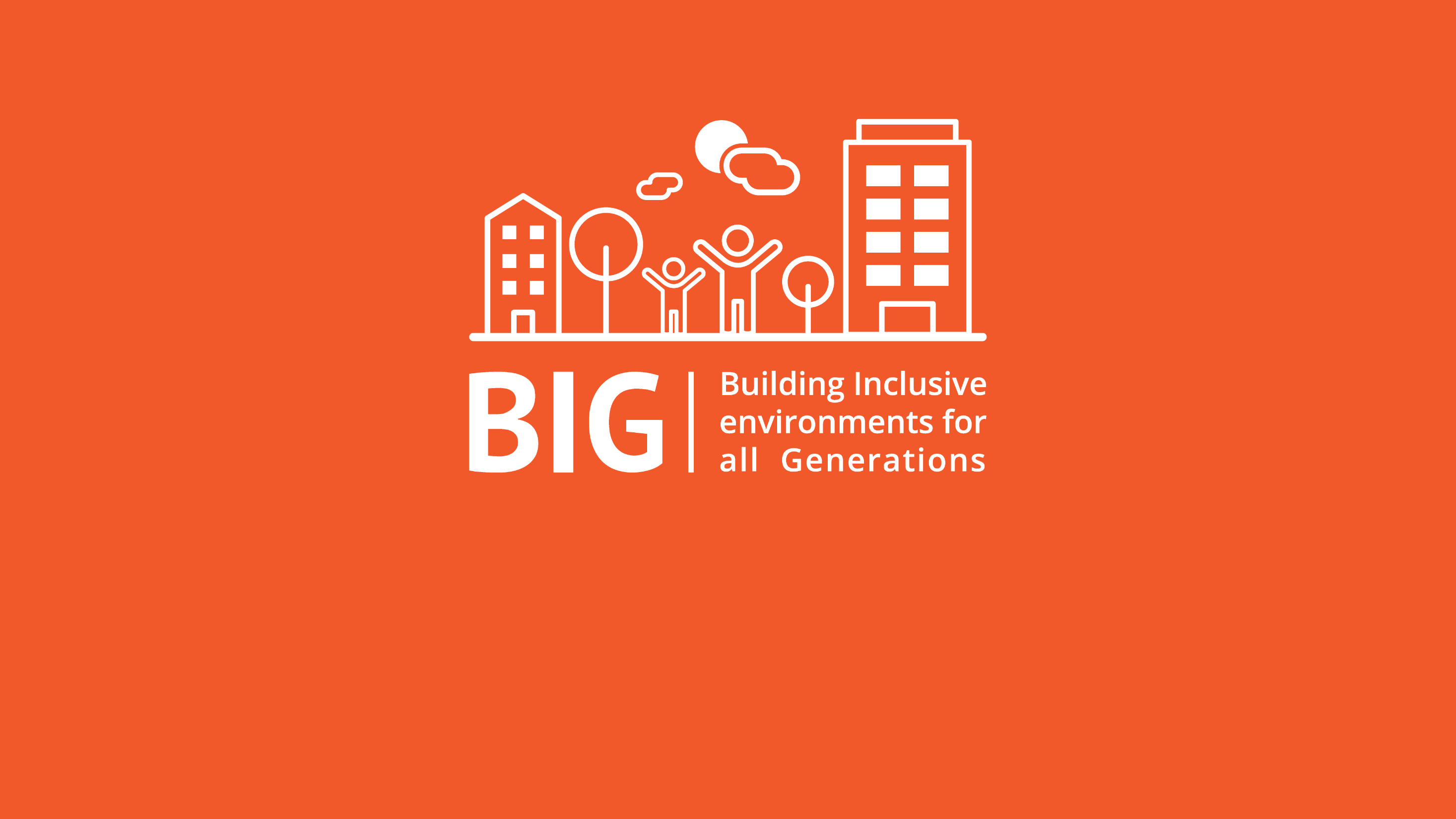 Peter, 15, 
leichte Hörprobleme
Anna, 32, schwanger
Dennis, 71, Mobilitäts-einschränkungen
Ewa, 78, beginnende Demenz
Waldemar, 36, alleinerzie-hender Vater
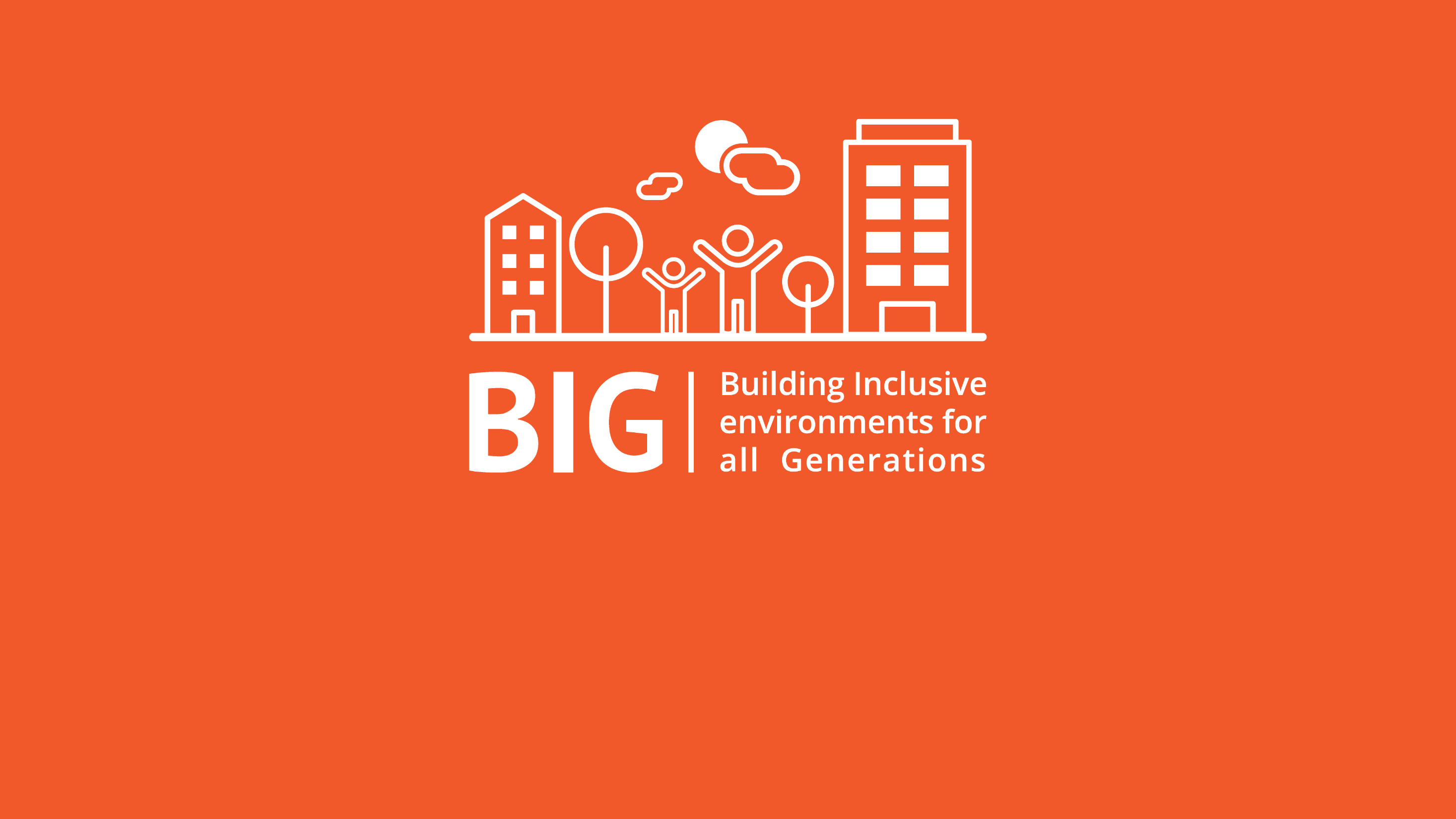 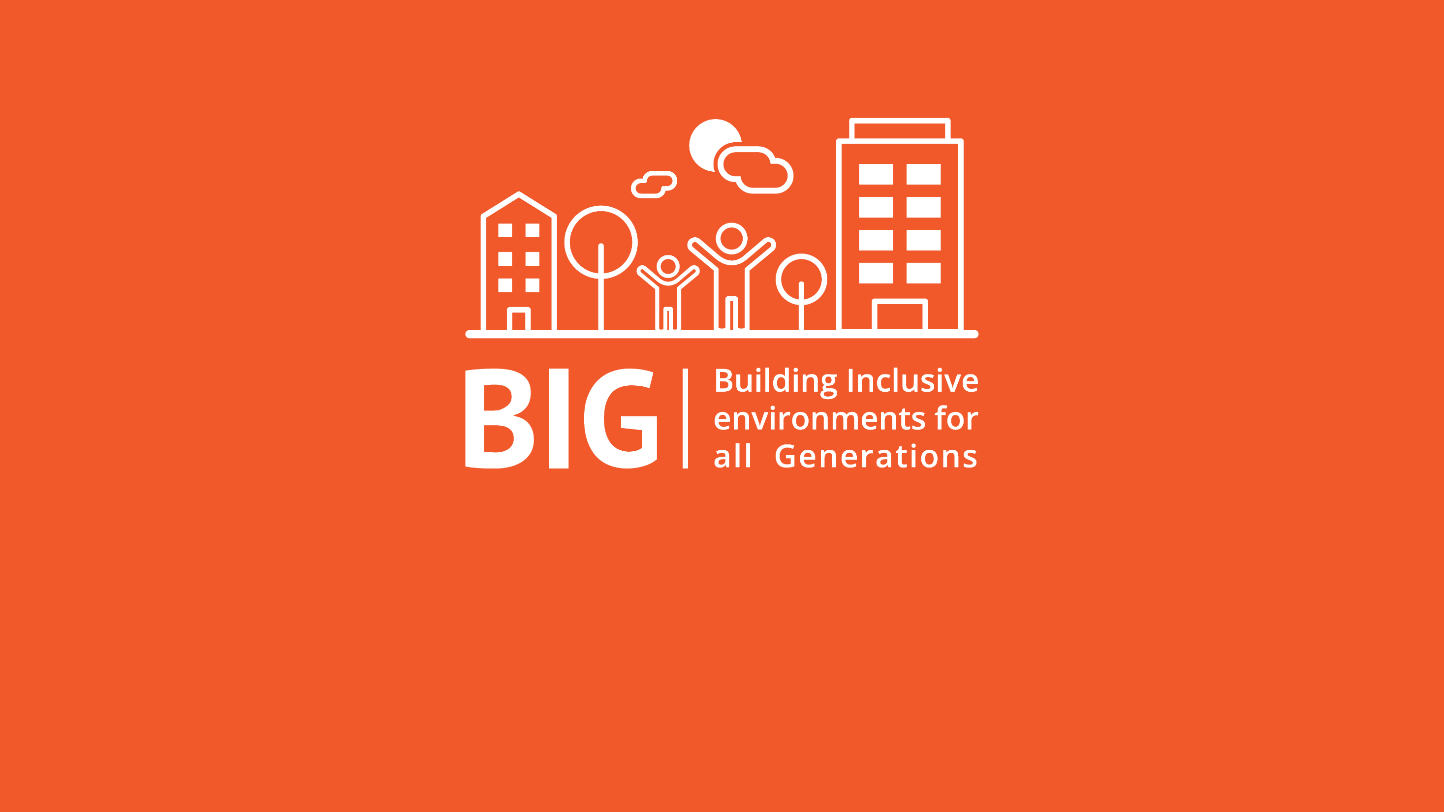 Vielen Dank für Ihre Aufmerksamkeit!
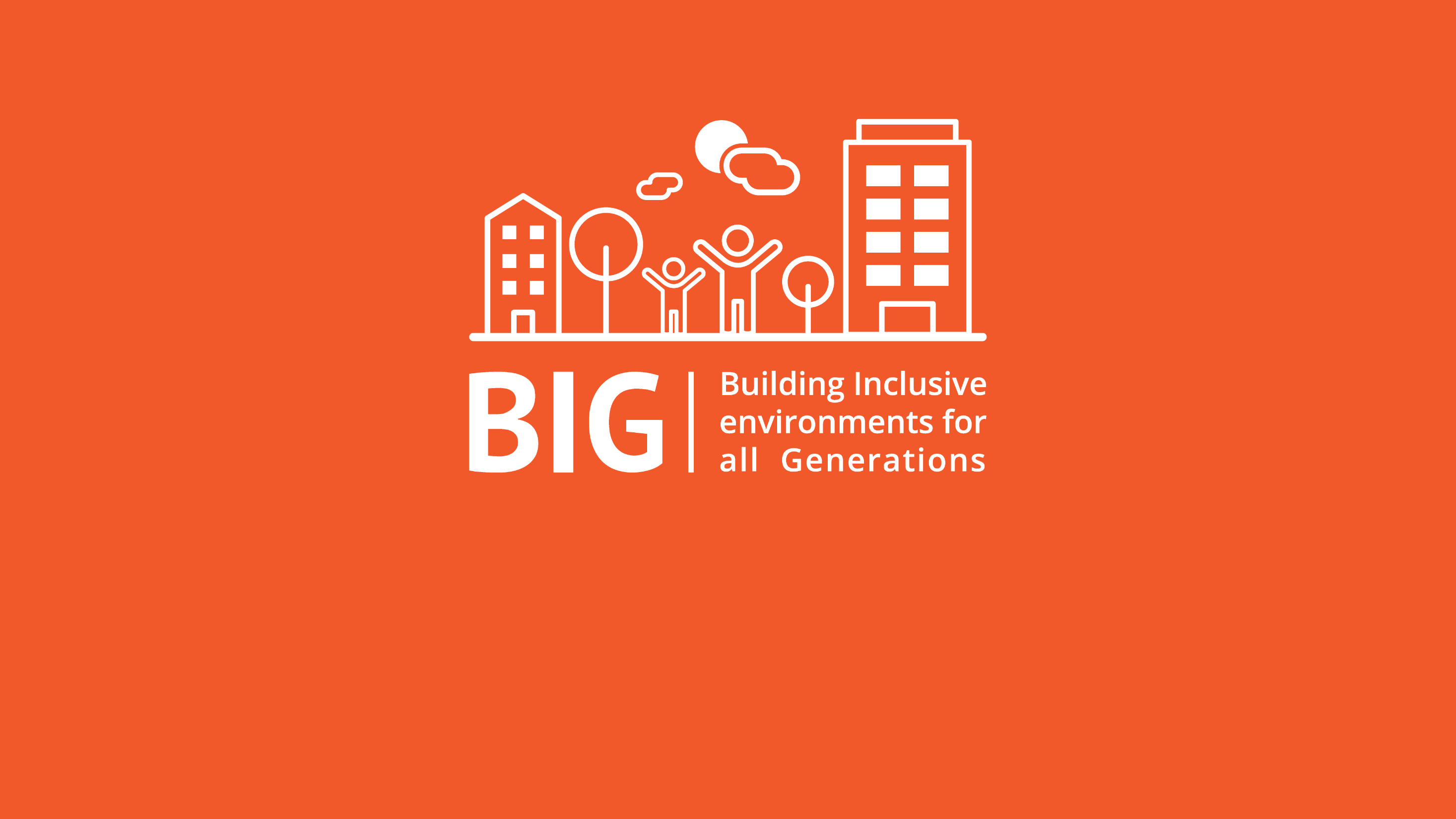 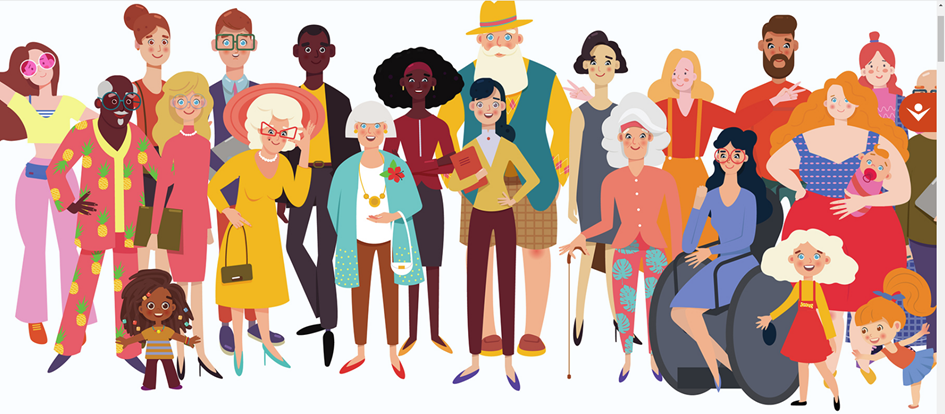 Viel Spaß mit dem Spiel!
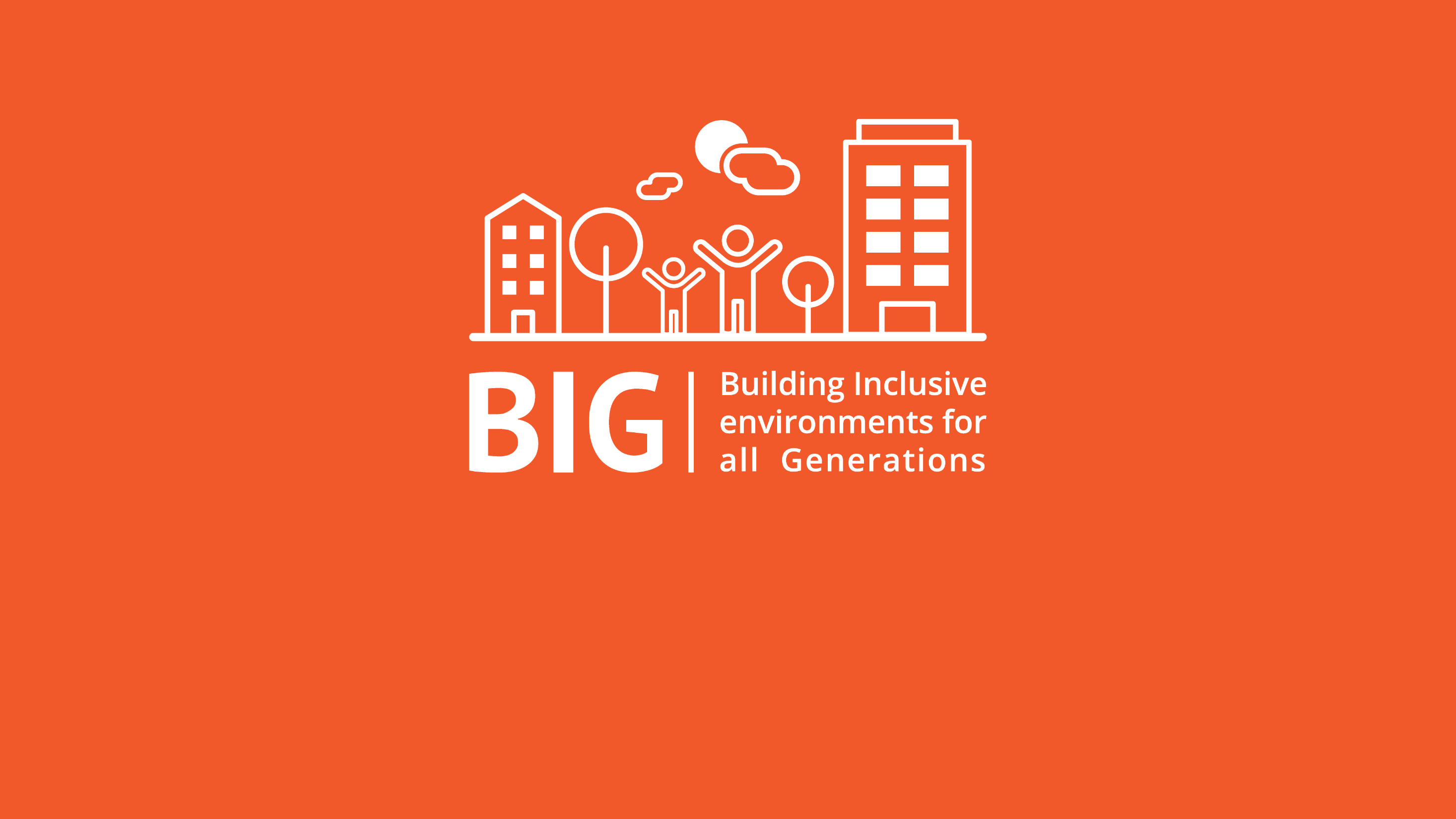 https://www.big-game.eu/de/home-de/